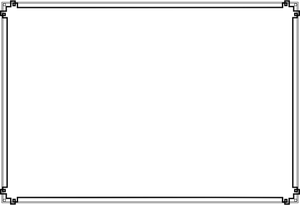 ফুলেল শুভেচ্ছা
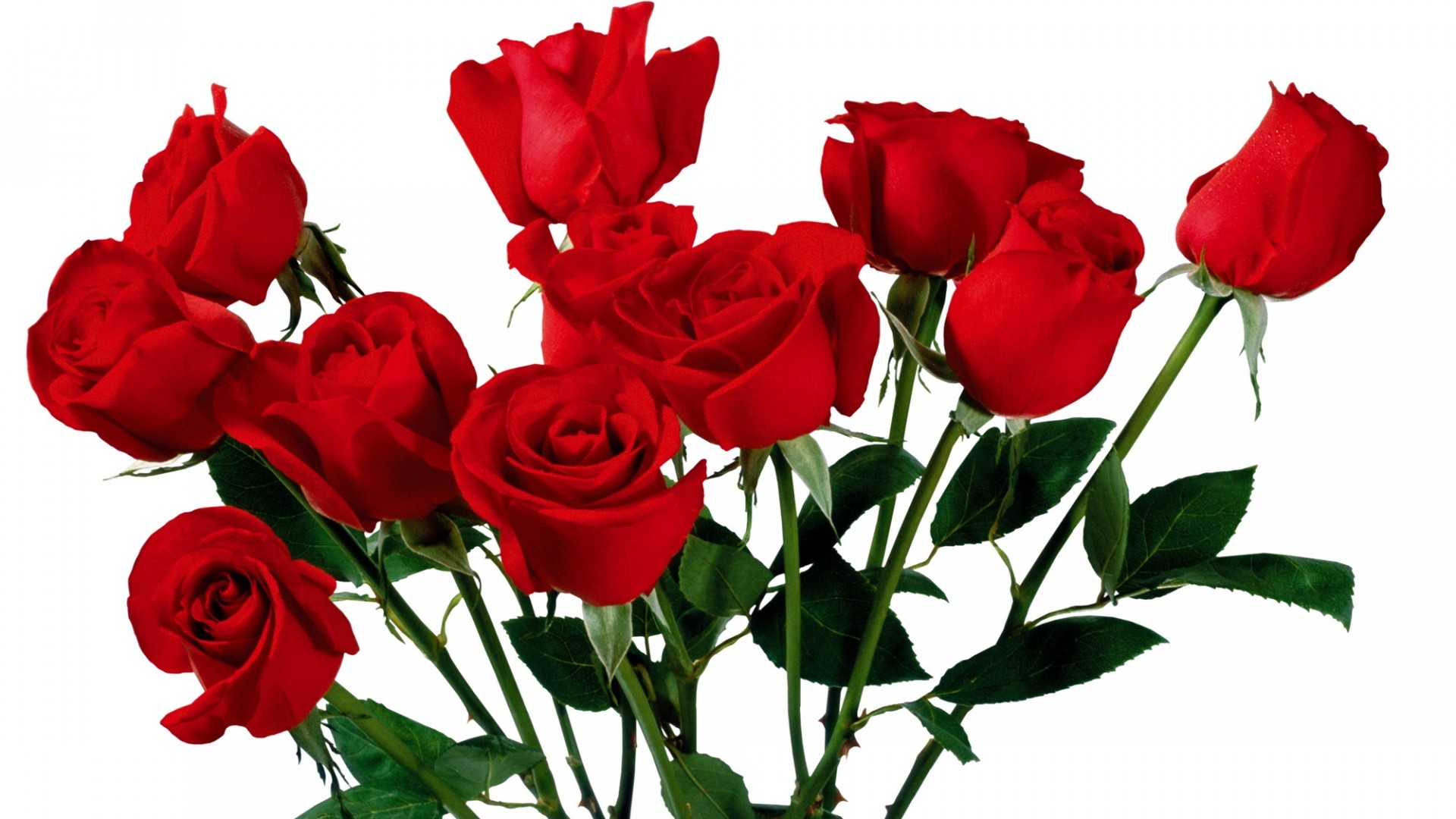 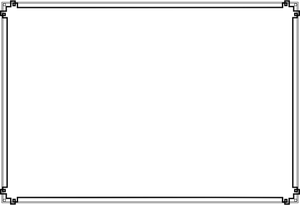 পরিচিতি
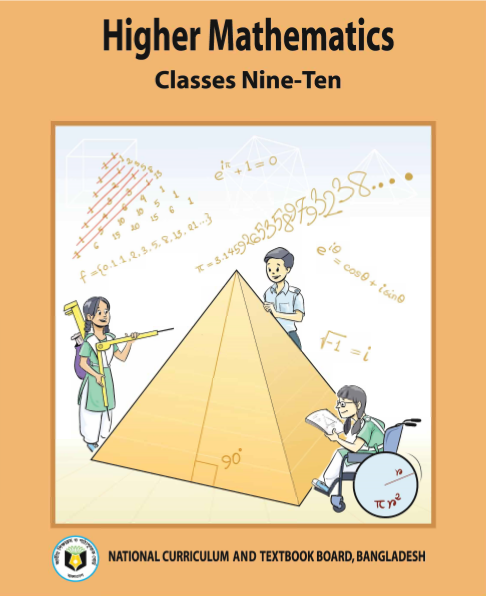 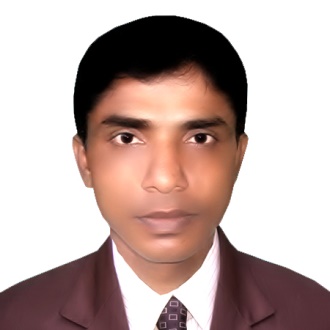 বিষয় – উচ্চতর গণিত
শ্রেণি – নবম
সময় – ৪০ মিনিট
তারিখ – ৩০/৬/২০১৯
মোঃ জয়নাল আবেদীন 
সহকারি শিক্ষক 
গঙ্গার হাট এম এ এস উচ্চ বিদ্যালয় 
মোবাইলঃ ০১৭৫১০৩৮১৯১
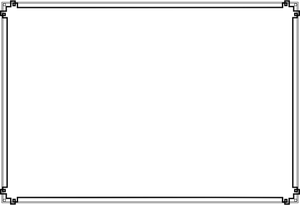 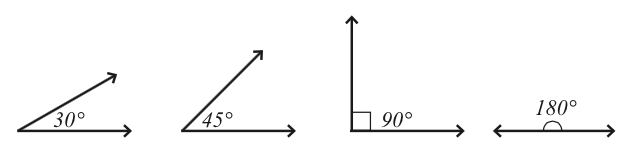 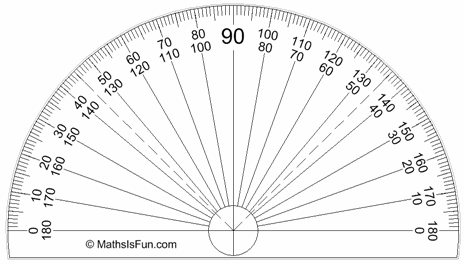 একটি চাঁদা, যার সাহায্যে কোণ পরিমাপ করা হয়।
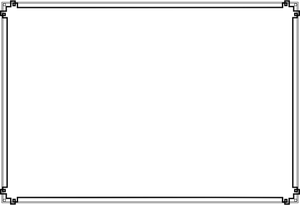 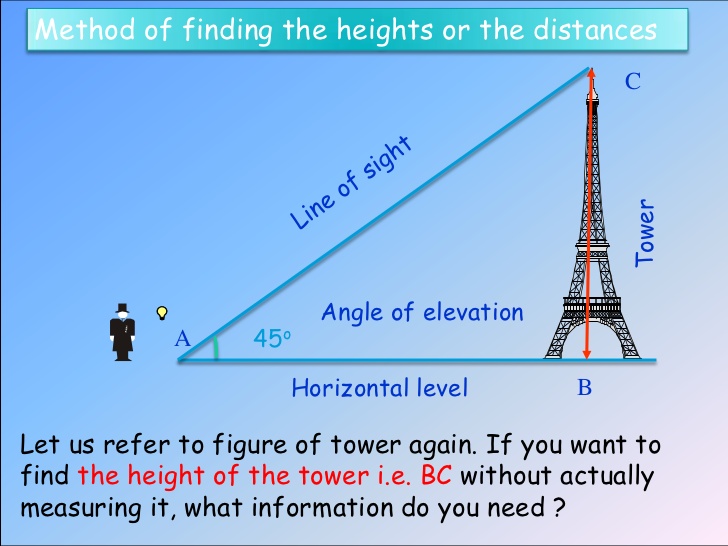 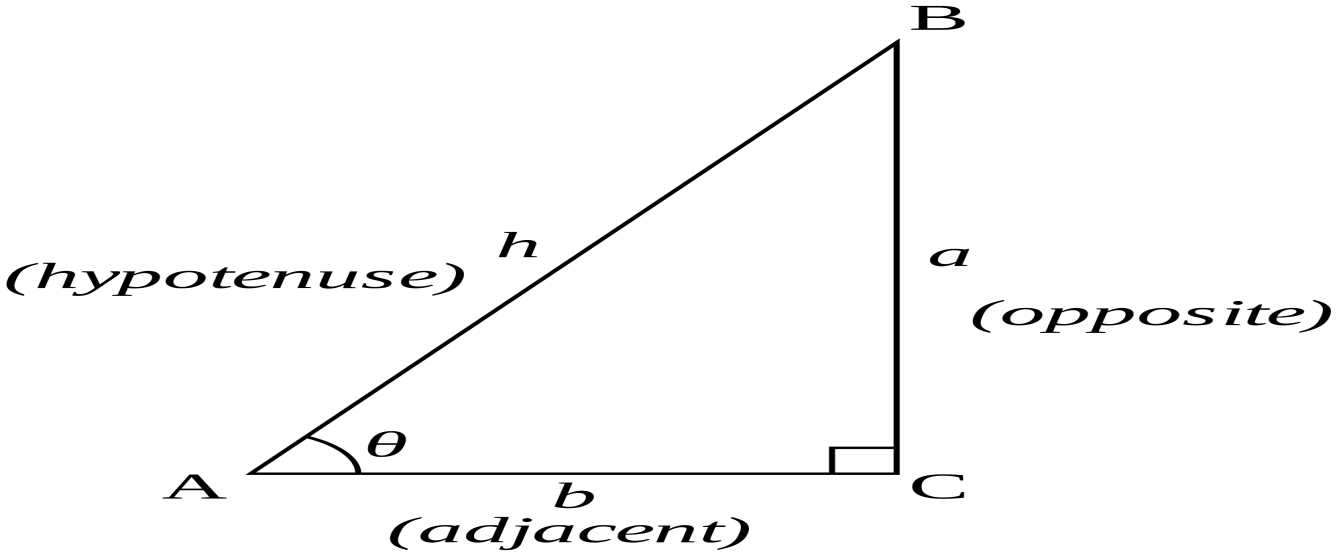 টাওয়ার
সমতল জ্যামিতিতে একটি সমকোণী ত্রিভুজ
সমতলে ত্রিকোণমিতির সাহায্যে টাওয়ারের উচ্চতা নির্ণয়
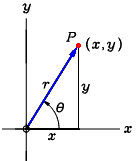 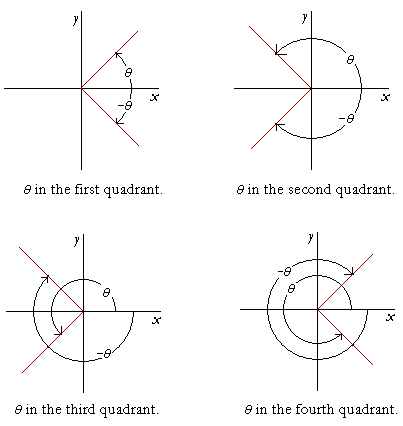 ত্রিকোণমিতিক কোণ
স্থানাঙ্ক জ্যামিতিতে একটি সমকোণী ত্রিভুজ
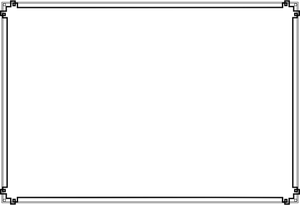 ত্রিকোণমিতিক কোণ ও কোণ পরিমাপের এককের মধ্যে সম্পর্ক
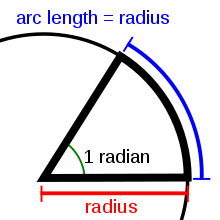 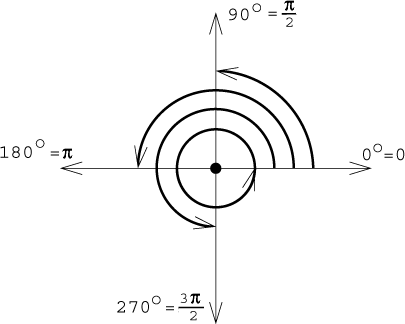 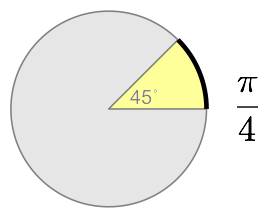 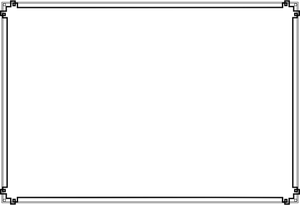 শিখনফল
এই পাঠ শেষে শিক্ষার্থীরা...
 ত্রিকোণমিতিক কোণের প্রকারভেদ সম্পর্কে বলতে পারবে।
 বিভিন্ন কোণের অবস্থান কোন চতুর্ভাগে তা নির্ণয় করতে পারবে।
 রেডিয়ান কোণ পরিমাপের ধারণা ব্যাখ্যা করতে পারবে।
 কোণের ডিগ্রি পরিমাপ ও রেডিয়ান পরিমাপের মধ্যে সম্পর্ক নির্ণয় করতে পারবে।
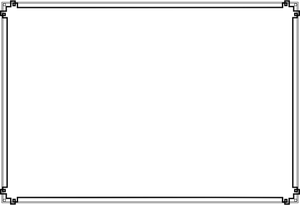 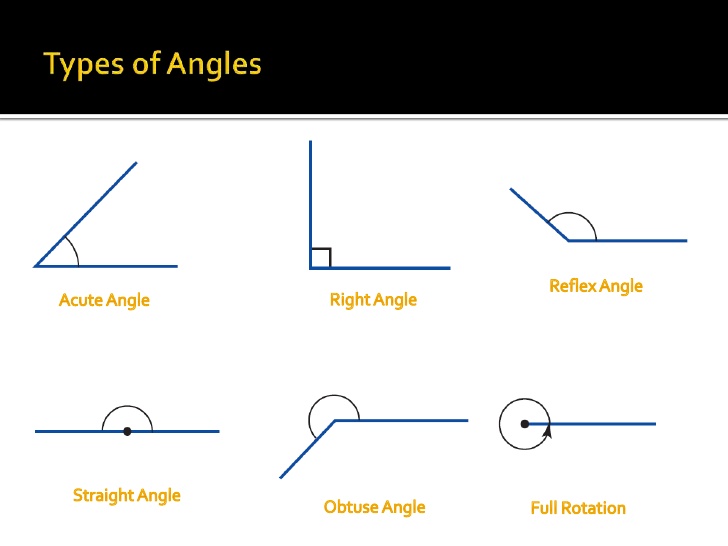 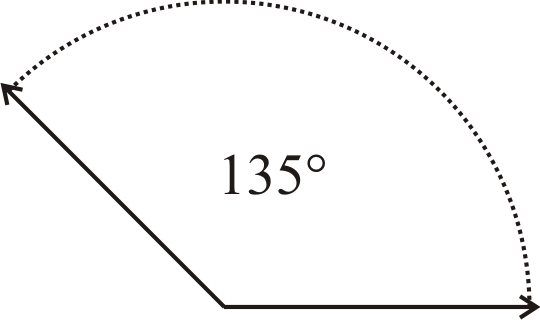 সমতল জ্যামিতিতে কোণের পরিমাপ 0° থেকে 360° এর মধ্যে সীমাবদ্ধ।
Y
১ম চতুর্ভাগ
২য় চতুর্ভাগ
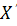 X
O
৩য় চতুর্ভাগ
৪র্থ চতুর্ভাগ
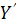 ত্রিকোণমিতিতে কোণের পরিমাপ 0° থেকে 360° এর মধ্যে সীমাবদ্ধ নয়।
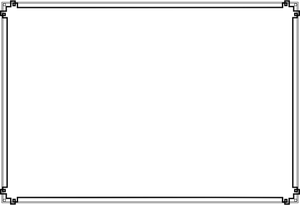 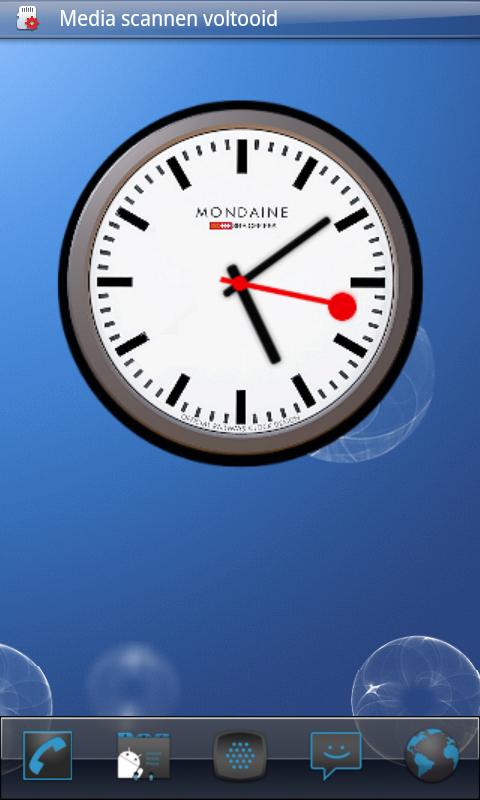 ত্রিকোণমিতিক কোণ দুই প্রকার।
১। ধনাত্মক কোণ
২। ঋণাত্মক কোণ
একটি ঘড়ি
ধনাত্মক কোণ
ঋণাত্মক কোণ
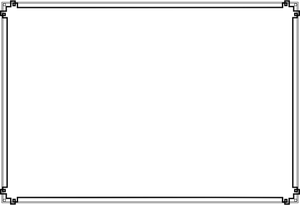 ত্রিকোণমিতিতে কোণের অবস্থান নির্ণয়
430° কোণটি ১ম চতুর্ভাগে অবস্থিত।
430° কোণটি ৩য় চতুর্ভাগে অবস্থিত।
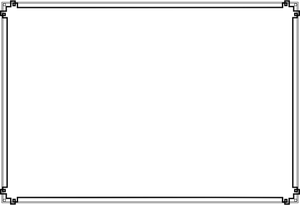 কোণ পরিমাপের একক পদ্ধতি
বৃত্তীয় পদ্ধতি
এ পদ্ধতিতে কোণ পরিমাপের একক
এক রেডিয়ান।
ষাটমূলক পদ্ধতি
এ পদ্ধতিতে কোণ পরিমাপের একক সমকোণ।
A
P
r একক
F
E
90°
O
B
r একক
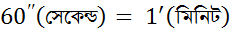 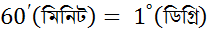 C
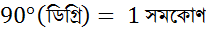 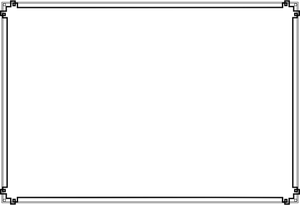 বৃত্তের কোনো চাপ দ্বারা উৎপন্ন কেন্দ্রস্থ কোণ ঐ বৃত্তচাপের সমানুপাতিক
A
P
10সেমি
5 সেমি
40°
B
80°
B
O
O
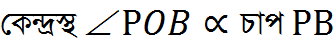 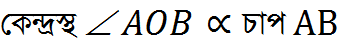 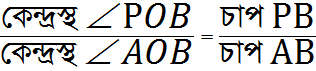 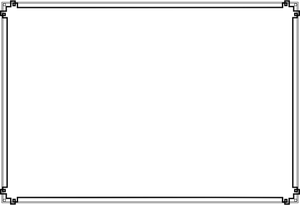 কোণের ডিগ্রি পরিমাপ ও রেডিয়ান পরিমাপের মধ্যে সম্পর্ক
চাপ PB = r একক
A
*
P
চাপ AB = পরিধির এক- চতুর্থাংশ
r একক
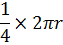 =
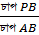 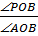 O
B
একক
=
r একক
এখন,
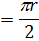 একক
C
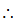 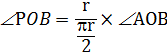 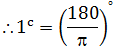 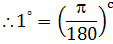 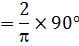 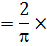 এক সমকোণ
1 রেডিয়ান
সুতরাং, POB  একটি ধ্রুবক কোণ।
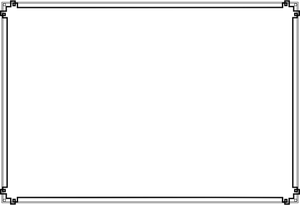 দলীয় কাজ
কে ডিগ্রিতে প্রকাশ কর।
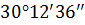 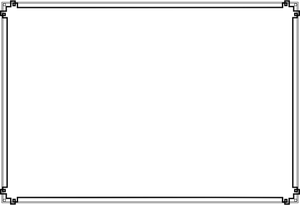 মূল্যায়ন
ত্রিকোণমিতিক কোণ কত প্রকার ও কী কী?
 এক রেডিয়ান কোণ কাকে বলে?
 কোণের ডিগ্রি পরিমাপ ও রেডিয়ান পরিমাপের মধ্যে সম্পর্ক কী?
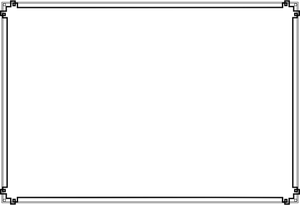 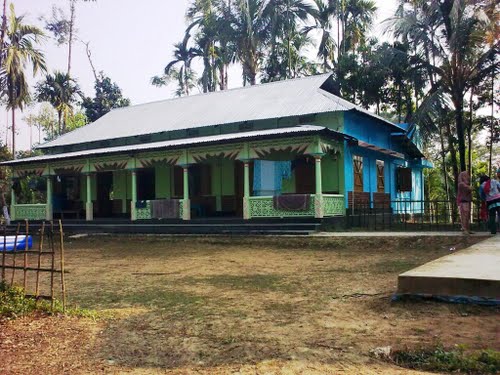 বাড়ির কাজ
কোণটি কোন চতুর্ভাগে অবস্থিত তা নির্ণয় করবে এবং উক্ত কোণটিকে রেডিয়ানে প্রকাশ করবে।
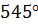 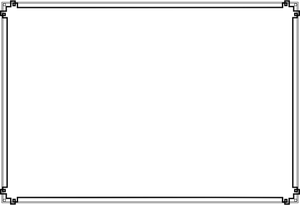 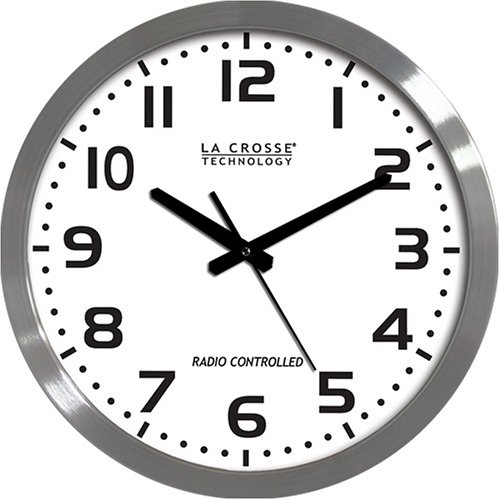 সকলকে ধন্যবাদ